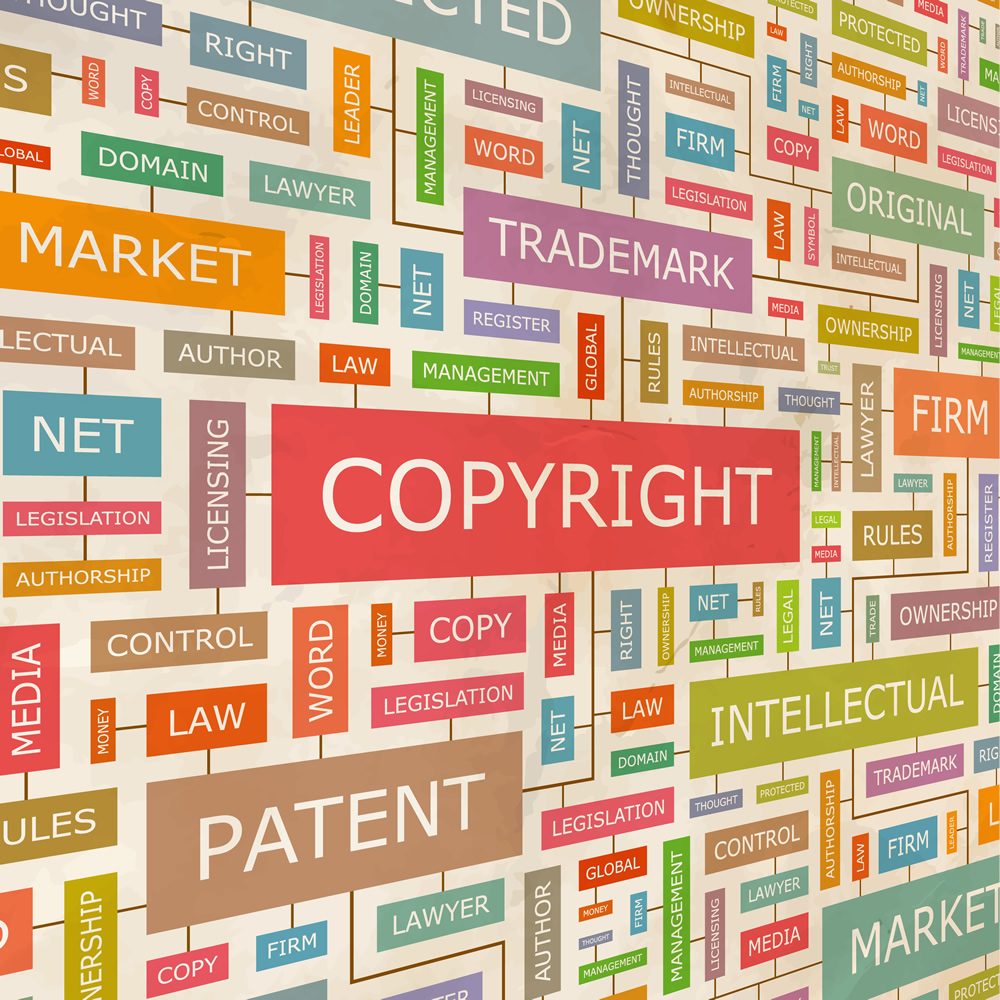 Mark the Spot:Trademarks Talk
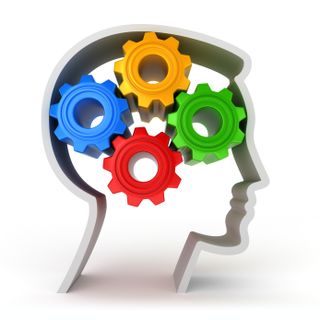 Dr. Rahul Taneja
Registered Patent & Trademark Agents 
Scientist
Patent Information Centre/
Haryana State Council for Science & Technology
Directorate of Science & Technology
Government of Haryana, Panchkula (Haryana)
Email id: drrahultaneja@gmail.com, 
M: 090171-80265
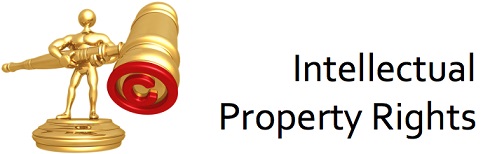 2
rahulipr@hotmail.com
MODERN CONCEPT OF OWNERSHIP
Property
Intangible (Intellectual)
Tangible
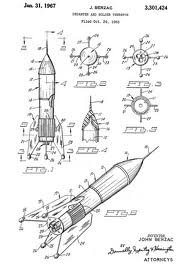 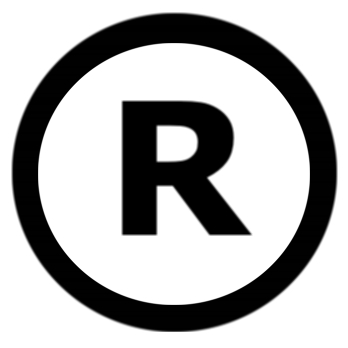 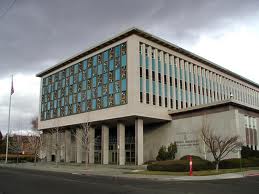 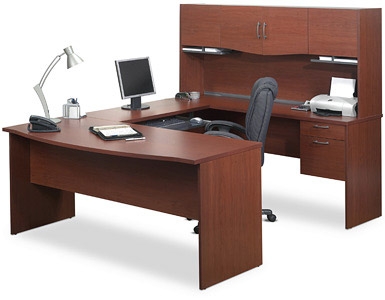 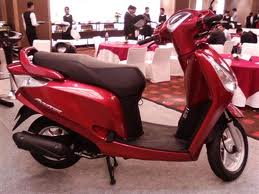 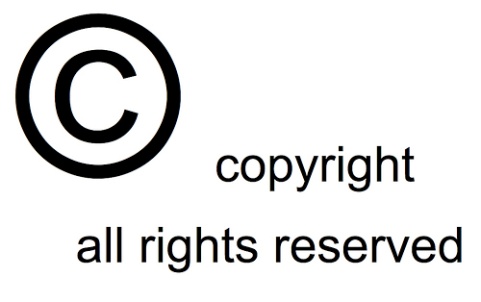 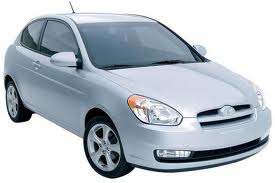 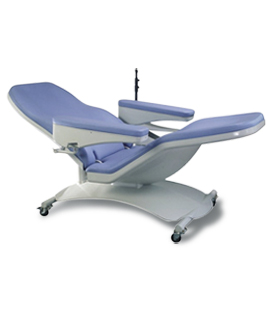 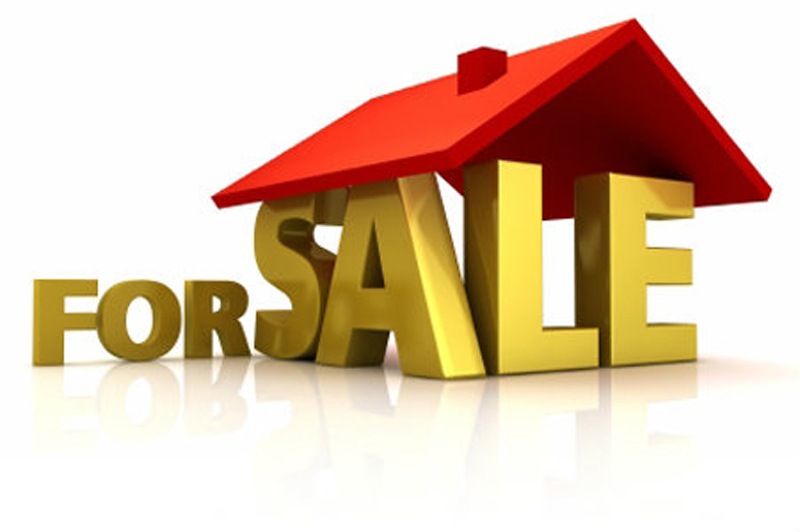 Ownership (Rights)
Exclusive Rights
Recognized by Law
Subject to Certain Restrictions 

	Enjoy           Occupy
Possess         Rent
Sell           Use 
			Give away     Destroy
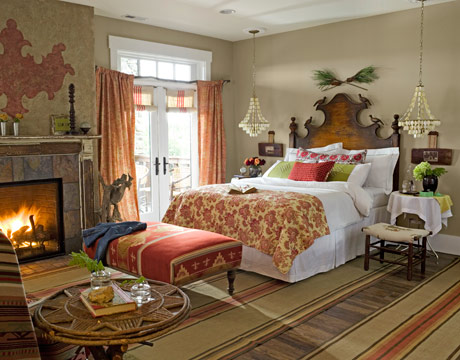 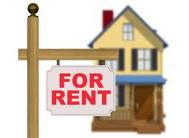 4
rahulipr@hotmail.com
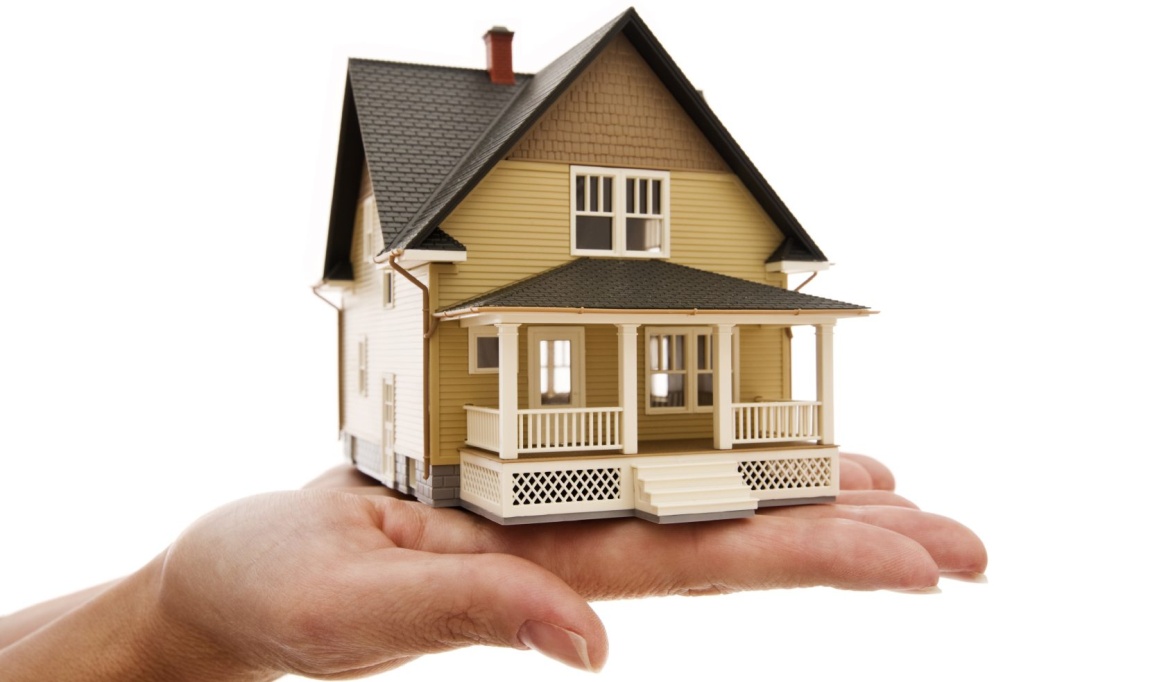 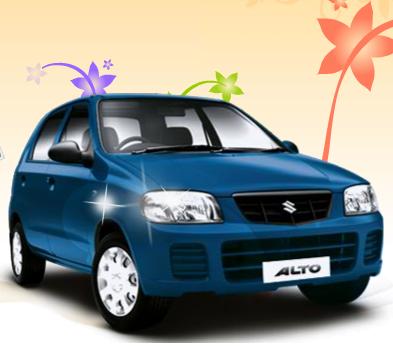 Property
Anything that is owned by a person or entity
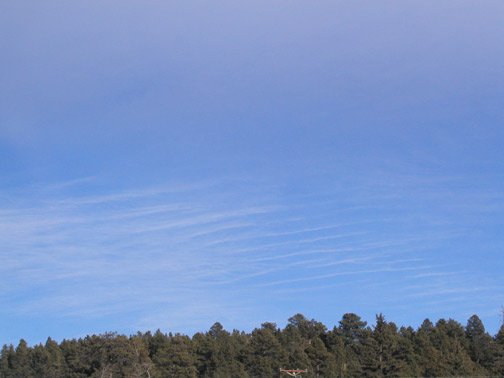 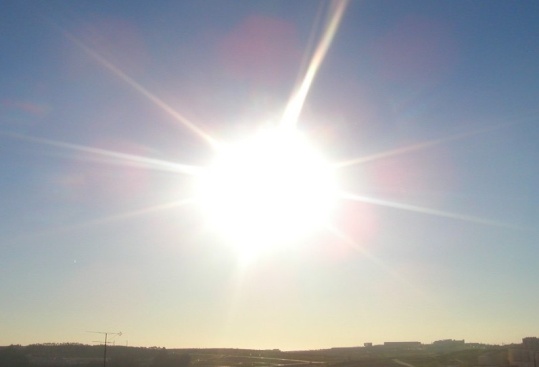 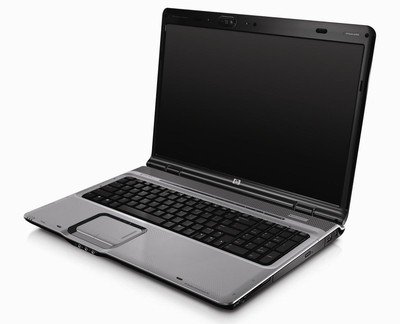 ?
5
rahulipr@hotmail.com
Air
Sunlight
Intellectual Property
“Intellectual Property shall include the rights relating to
literary, artistic and scientific works,
performances of performing artists, phonograms, and broadcasts,
inventions in all fields of human endeavor
scientific discoveries
Industrial designs
trademarks, service marks and commercial names and designations
protection against unfair competition
	
and all other rights resulting from intellectual activity in the industrial,  scientific, literary or artistic fields.”
				(WIPO Convention)
6
Major Intellectual Properties
7
rahulipr@hotmail.com
Trademarks
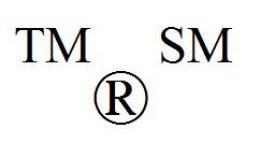 Trademark
A name of an enterprise or a mark capable of being represented graphically, distinguishing the goods or services of one person from those of others e. g., LUX, Godrej, TVS  ,Telco, 555, APPLE.

Trade Mark can be -
sign , words, letters, numbers, 
drawings, pictures, emblem, 
colours or combination of colours,
shape of goods, 
graphic representation or packaging or 
any combination of the above 
	
as applied to an article or a product.
Registration of Trade Mark
Trade Marks are registered by national trade mark registries and are valid in that country.

Registration is made after examination and publication.

Period of registration is for 10 years but can be renewed indefinitely.
rahulipr@hotmail.com
10
rahulipr@hotmail.com
10
What is protected and = What’s not?
Right to use TM in relation to goods/ services as registered are protected  (If TM consists of several parts, protection is for TM as a whole)
State Emblems, Official Hallmarks, Emblems of Intergovernmental Organizations cannot be used as TM.
rahulipr@hotmail.com
11
What is Branding
Branding allows a company to differentiate its products and services from the competition by creating a bond with its customers in order to create customer loyalty. 
This way, a company can have a position in the marketplace that is much more difficult for the competition to poach. A satisfied customer may leave. But a loyal customer is more likely to stay.
[Speaker Notes: Branding and IP are closely linked from a business perspective. Enterprises today know the value of branding.

The ultimate aim of an enterprise should be to create a loyal customer, because a loyal customer insists on buying a certain product or service even if the price is higher than that of the competition - and That is the type of customer an enterprise can gain through branding]
Trade Marks Classification (Some of the classes are…………….)
Class 1 Chemicals

Class 3 Soaps, Detergents

Class 5 Medicines

Class 7 Machine Tools

Class 9 Electronic Components

Class 25 Garments

Class 30 Food Items

Class 35 Trading

Class 41 Educational Services

Class 43 Restaurants, Hotel Services
Total Classes 45 in which
For Product Trademark 34
And For Service Trademark 11
13
rahulipr@hotmail.com
v
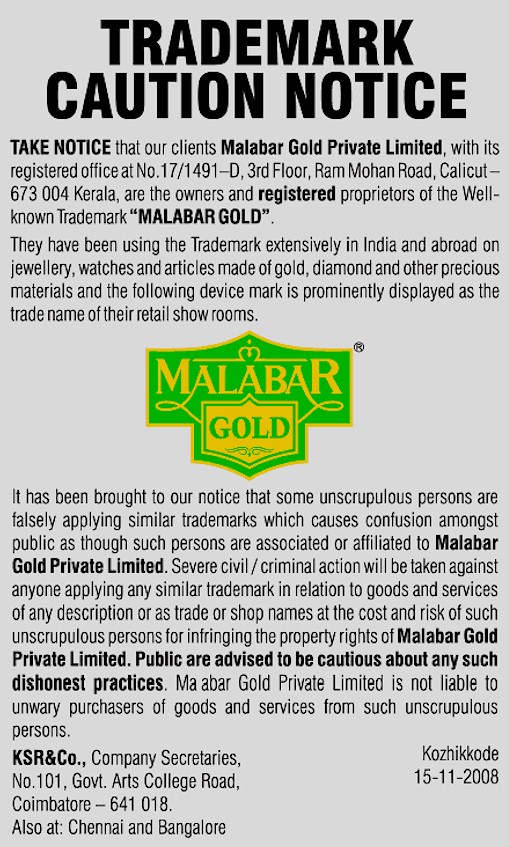 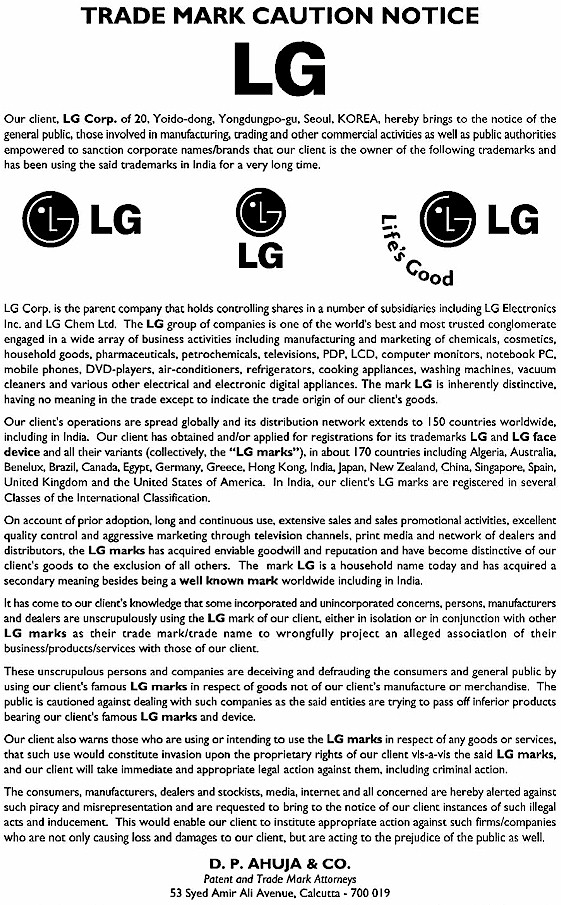 rahulipr@hotmail.com
15
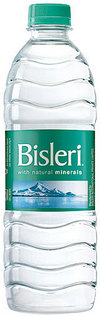 16
rahulipr@hotmail.com
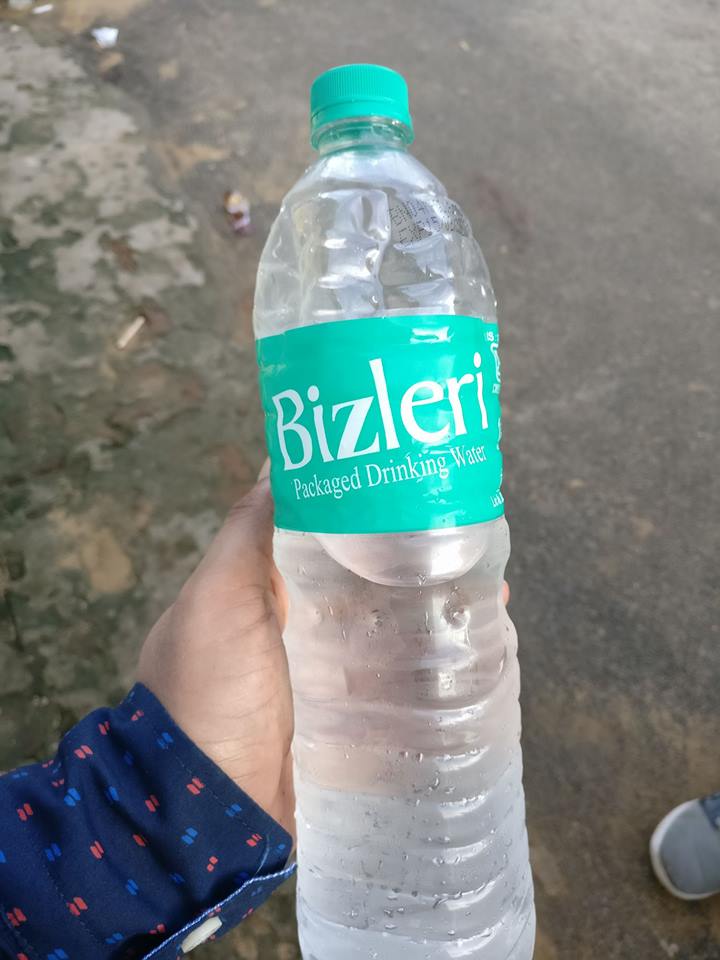 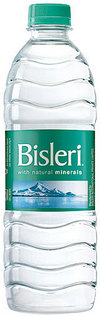 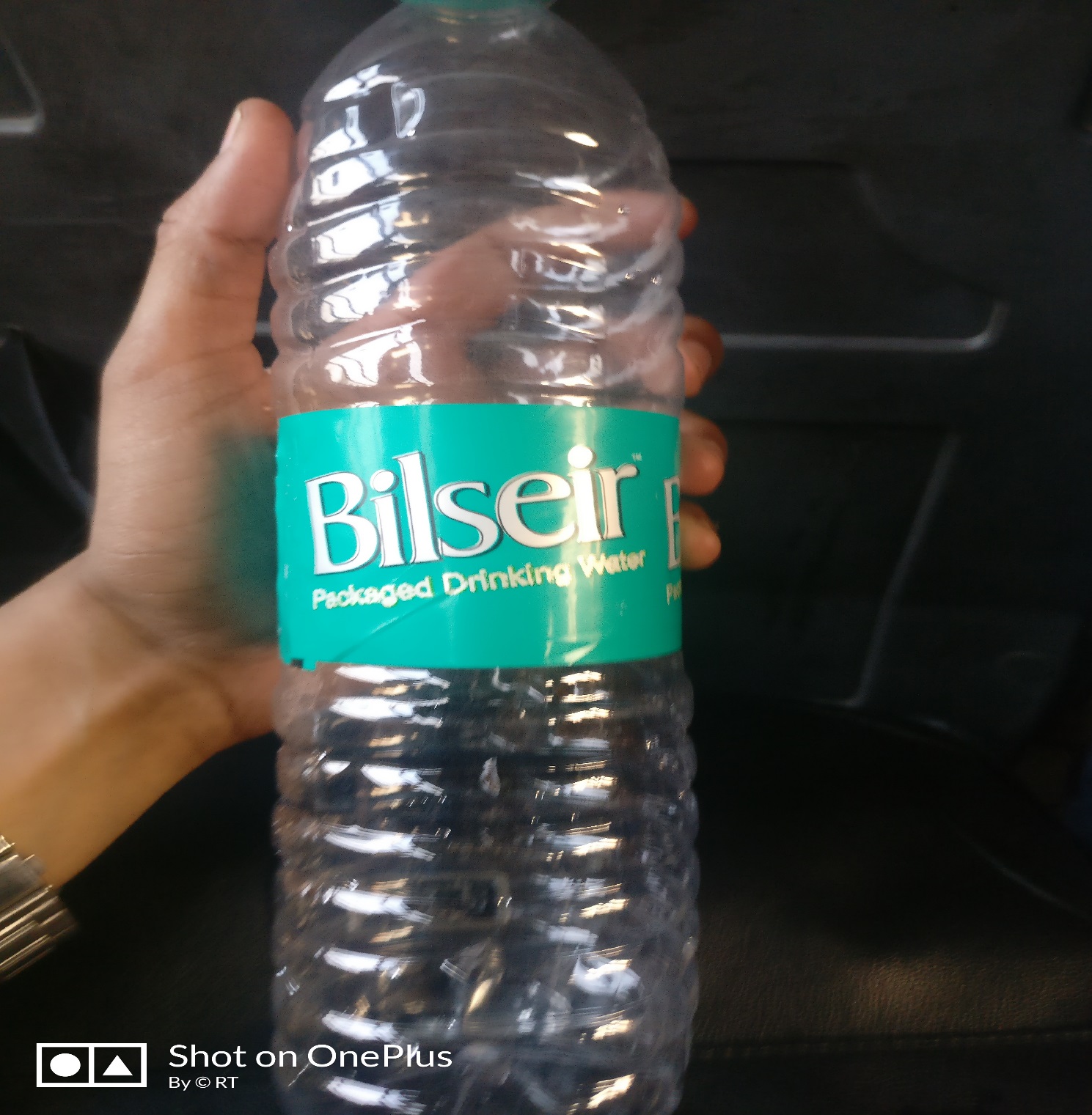 Means
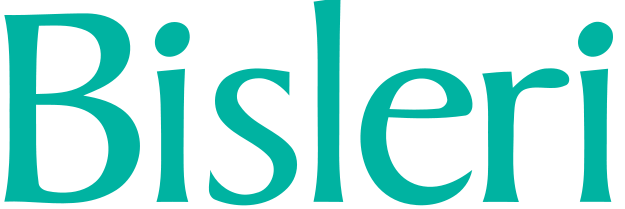 Has value, reputation 
It is owned by Bisleri International
It is their property as it has characteristic of a property
20
rahulipr@hotmail.com
Identify the symbol
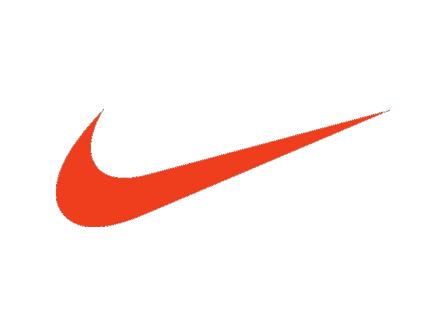 21
rahulipr@hotmail.com
The Nike’s case
Reflects the popularity of a well-known TM
The “Swoosh” is the well known symbol of Nike
Originally Nike’s logo included also the shoemaker’s name
At the end of the nineties, the Nike’s name disappeared
The swoosh remained as the main identification symbol of the shoemaker
Today there is no need to include the brand into this logo since the recognition of a simple swoosh automatically brings our attention to Nike
The Function of a Trademark
Allows companies to differentiate their products 
Ensures consumers can distinguish between products and ultimately develop brand loyalty
[Speaker Notes: Trademarks play a pivotal role in the branding and marketing strategies of companies. TM in fact contribute to defining the image and reputation of a company’s product in the eyes of a consumer.]
The Value of a Trademark
A marketing tool
Source of revenue through licensing 
Crucial component of franchising agreements
May be useful for obtaining finance
A valuable business asset
Trademark Protection > Registration =
Exclusive rights prevent others from marketing products under same or confusingly similar mark
Secures investment in marketing effort
Promotes customer loyalty/ reputation / image of company
Provides coverage in relevant markets where business operates
Registered marks may be licensed or basis  franchising agreements
Scope of Rights
The exclusive right to use the mark
The right to prevent others from using an identical or similar mark for identical or similar goods or services
The right to prevent others form using an identical or similar mark for dissimilar goods or services
Kinds of Trademarks
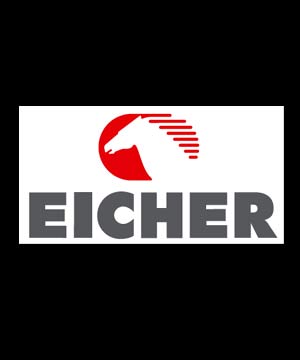 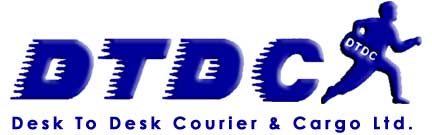 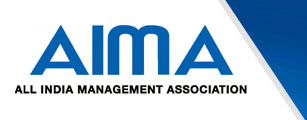 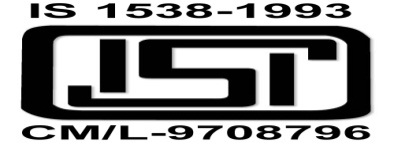 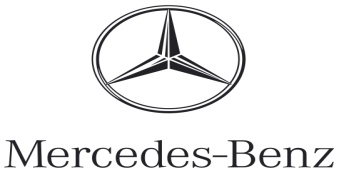 27
rahulipr@hotmail.com
28
rahulipr@hotmail.com
Pizza please…….
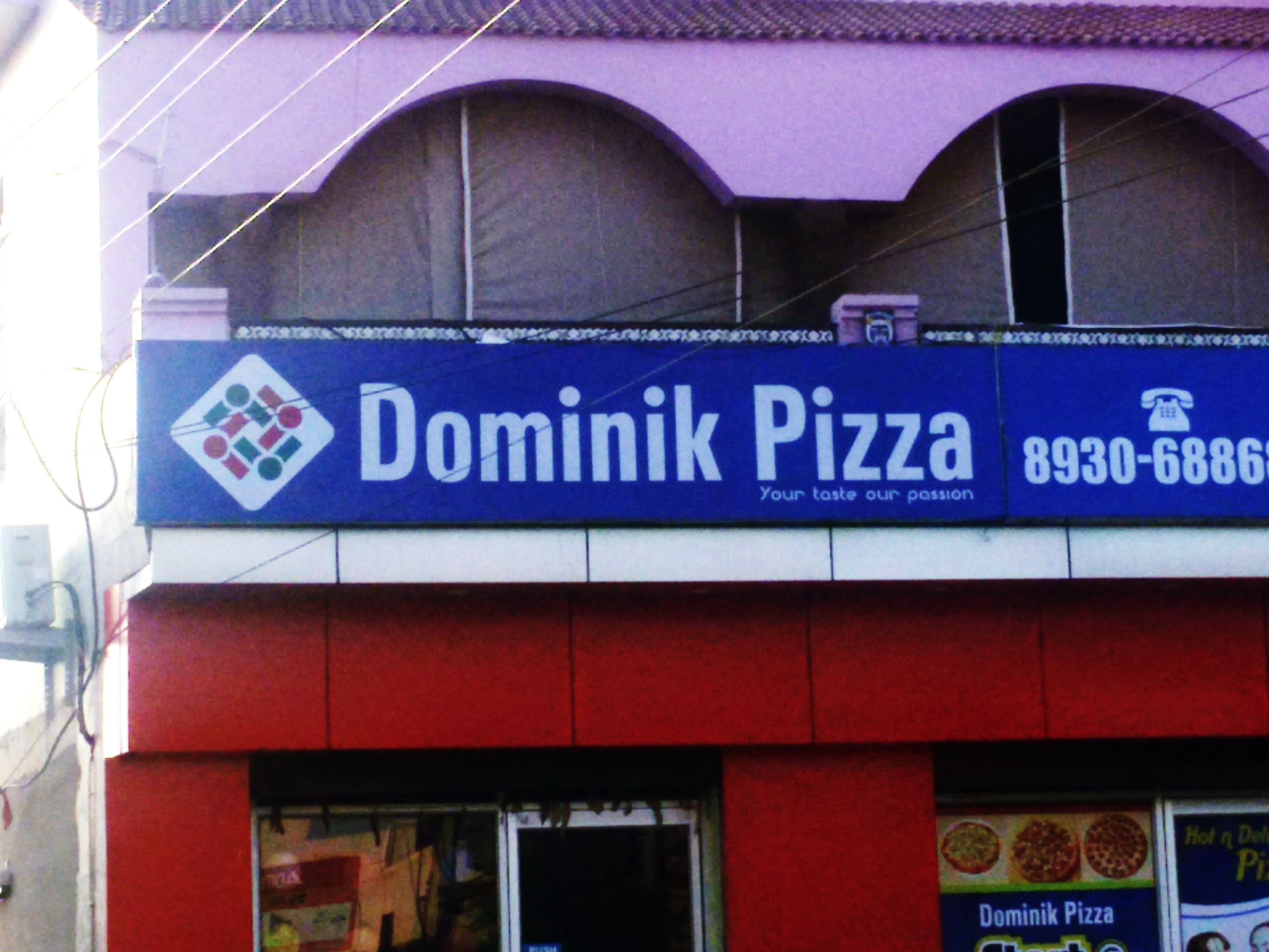 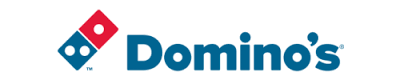 rahulipr@hotmail.com
29
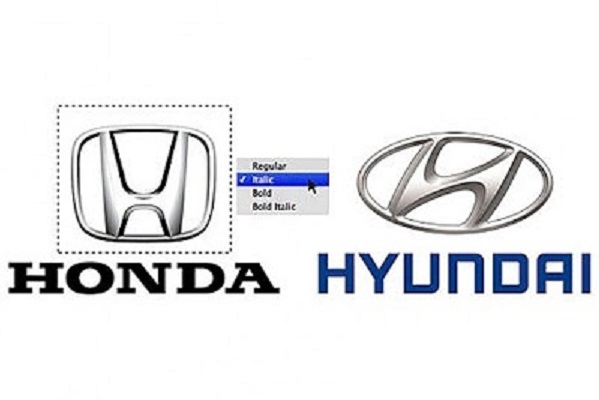 rahulipr@hotmail.com
30
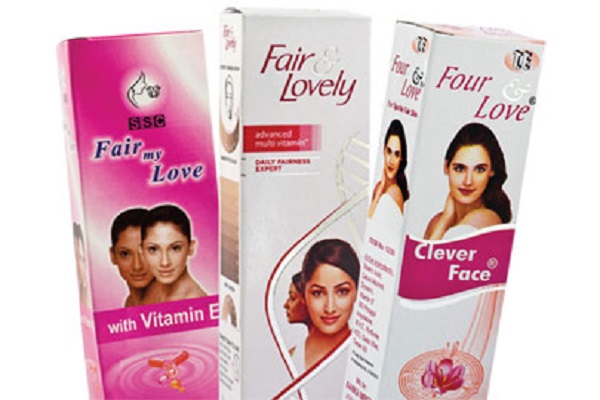 rahulipr@hotmail.com
31
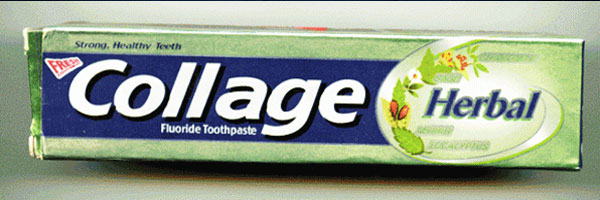 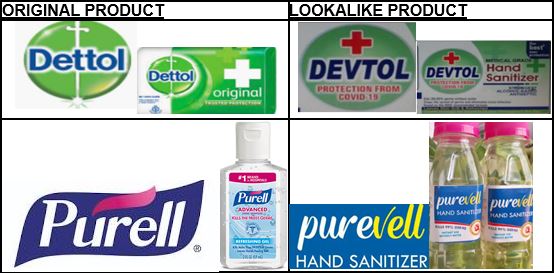 rahulipr@hotmail.com
32
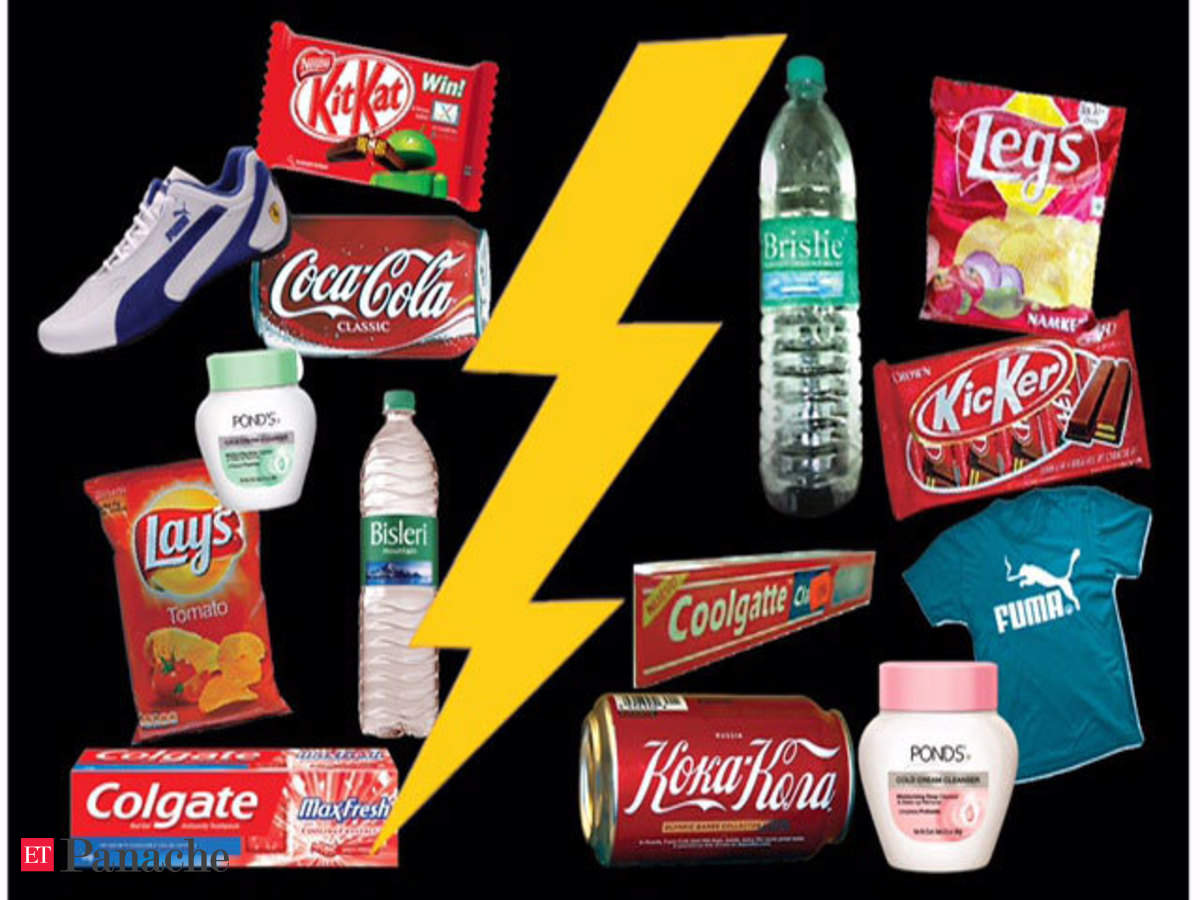 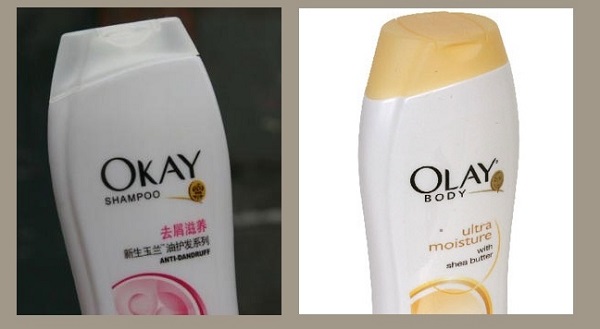 rahulipr@hotmail.com
34
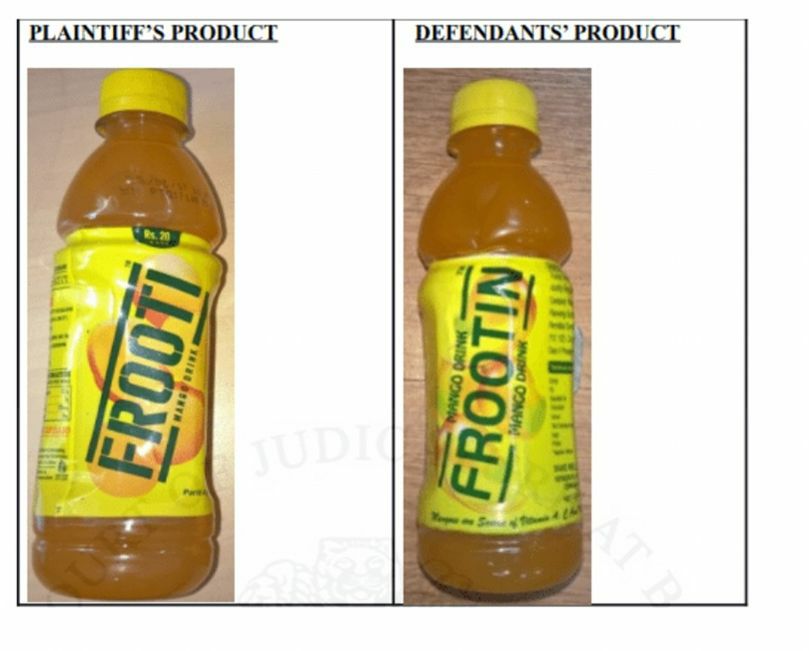 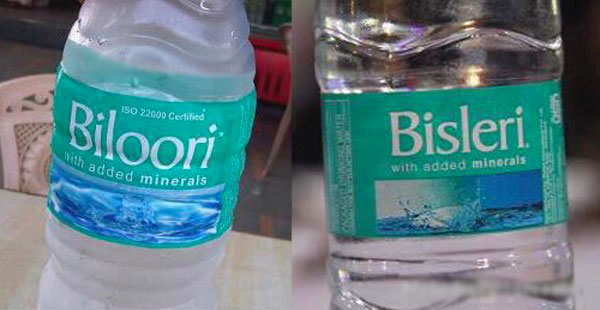 rahulipr@hotmail.com
36
Same brand nameDifferent moleculedifferent companies
37
rahulipr@hotmail.com
Vaseline
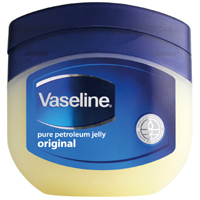 Vasaline
 New Vasoline
 Blueline Vasoline
 Vasotoline
 Blue Star Vavoline


With Similar Color Combination
rahulipr@hotmail.com
38
Best Global Brands 2024
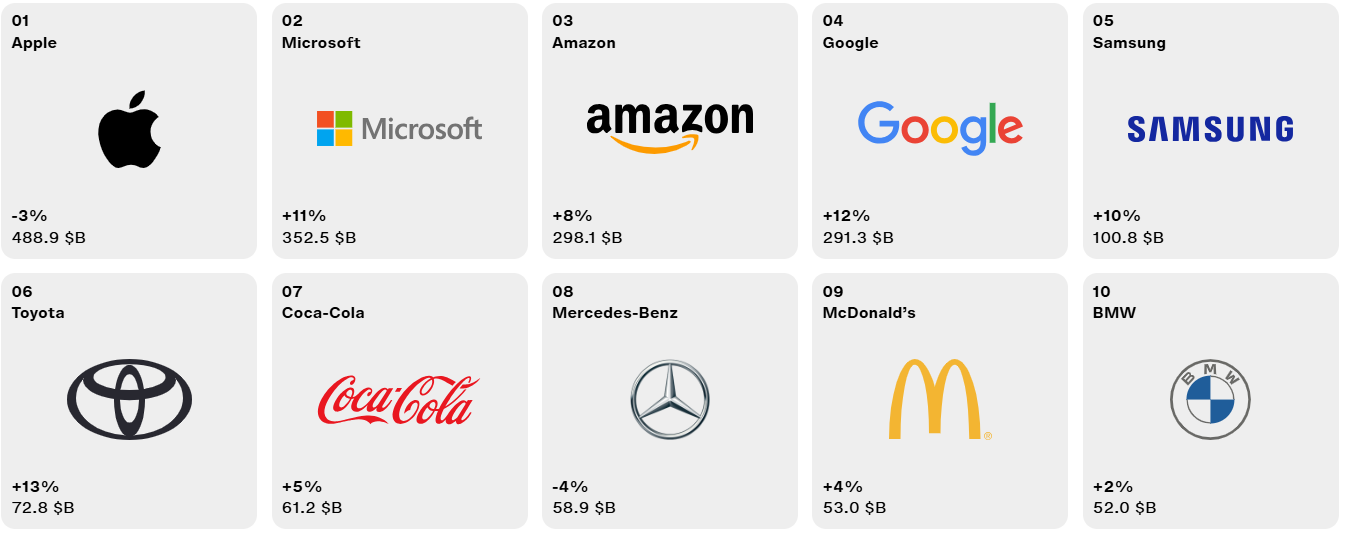 39
Source: Interbrand.com 2025
Most valuable brands in India in 2024, 
by brand value (in billion U.S. dollars)
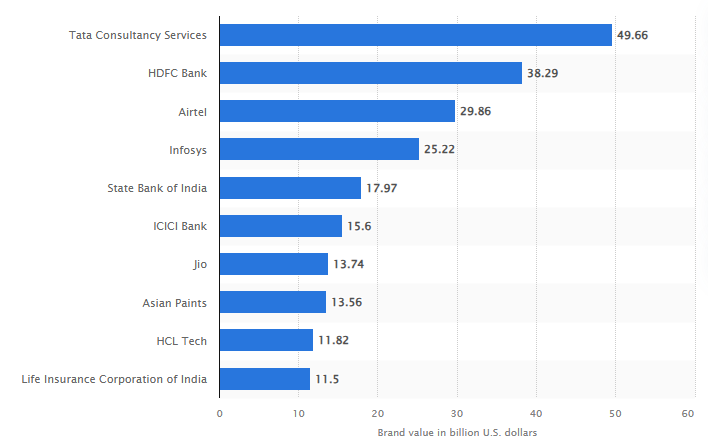 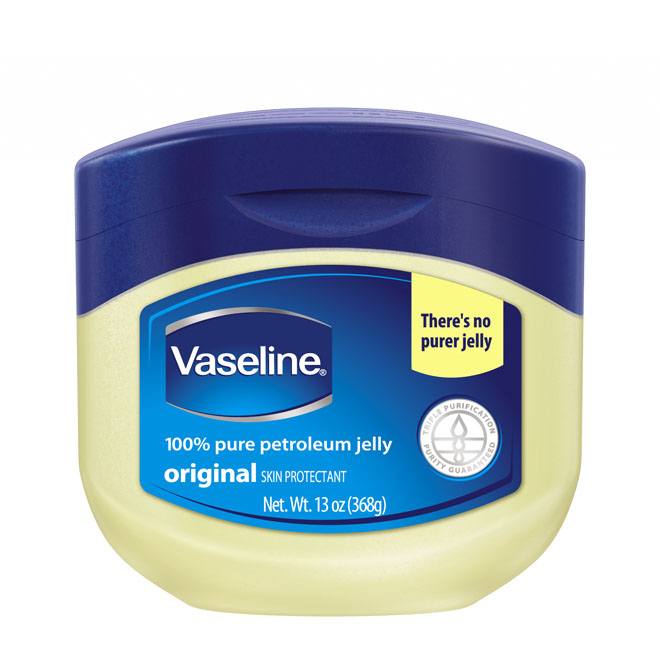 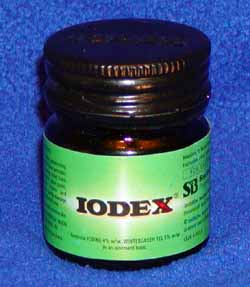 Copyright- Trade Dress Protection
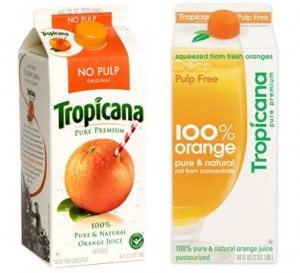 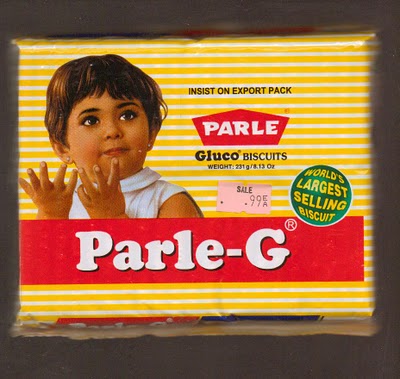 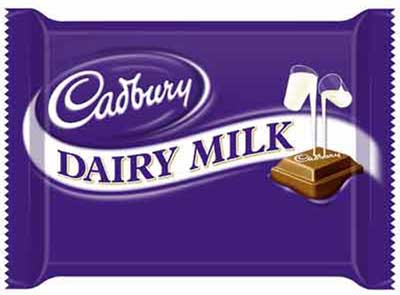 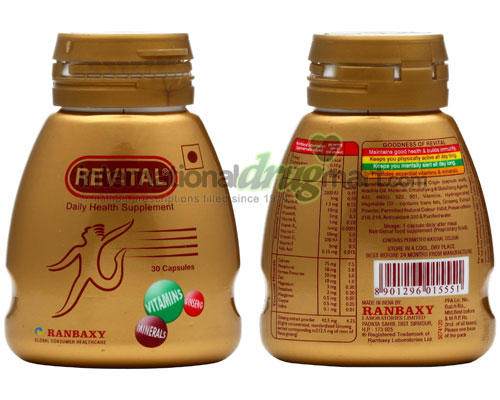 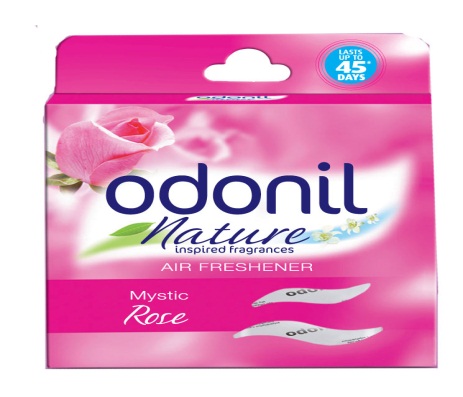 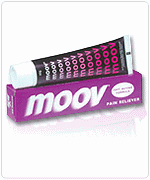 rahulipr@hotmail.com
41
Administrative set up
Maharashtra, Madhya Pradesh & Goa
Mumbai Trade mark Registry
J
U
R
I
S
D
I
C
T
I
O
N
Gujarat, Rajasthan & the Union Territories of Daman, Diu, Dadra & Nagar Haveli
Ahmedabad Trade mark Registry
Andhra Pradesh, Kerala, Tamil Nadu, Karnataka, Pandichery & Lakshadweep
Chennai Trade mark Registry
Arunachal Pradesh, Assam, Bihar, orissa, West Bengal, Manipur, Mizoram, Meghalaya, Sikkim, Tripura, Nagaland, Andaman & Nikobor
Kolkata Trade mark Registry
Jammu & Kashmir, Punjab, Haryana, U.P., Himachal Pradesh, Delhi & Chandigarh
43
Delhi Trade mark Registry
How to select a Trade Mark
if it is a word it should be easy to speak, spell and remember.
SONY, TATA, BATA

The best Trade marks are invented words or coined
KODAK, DALDA

Mark should not be Geographical name
LUDHIANA STEEL, CHANDIGARH SALT

Avoid adopting word describing  the quality of goods/ services
BEST, PERFECT, SUPER, QUALITY
44
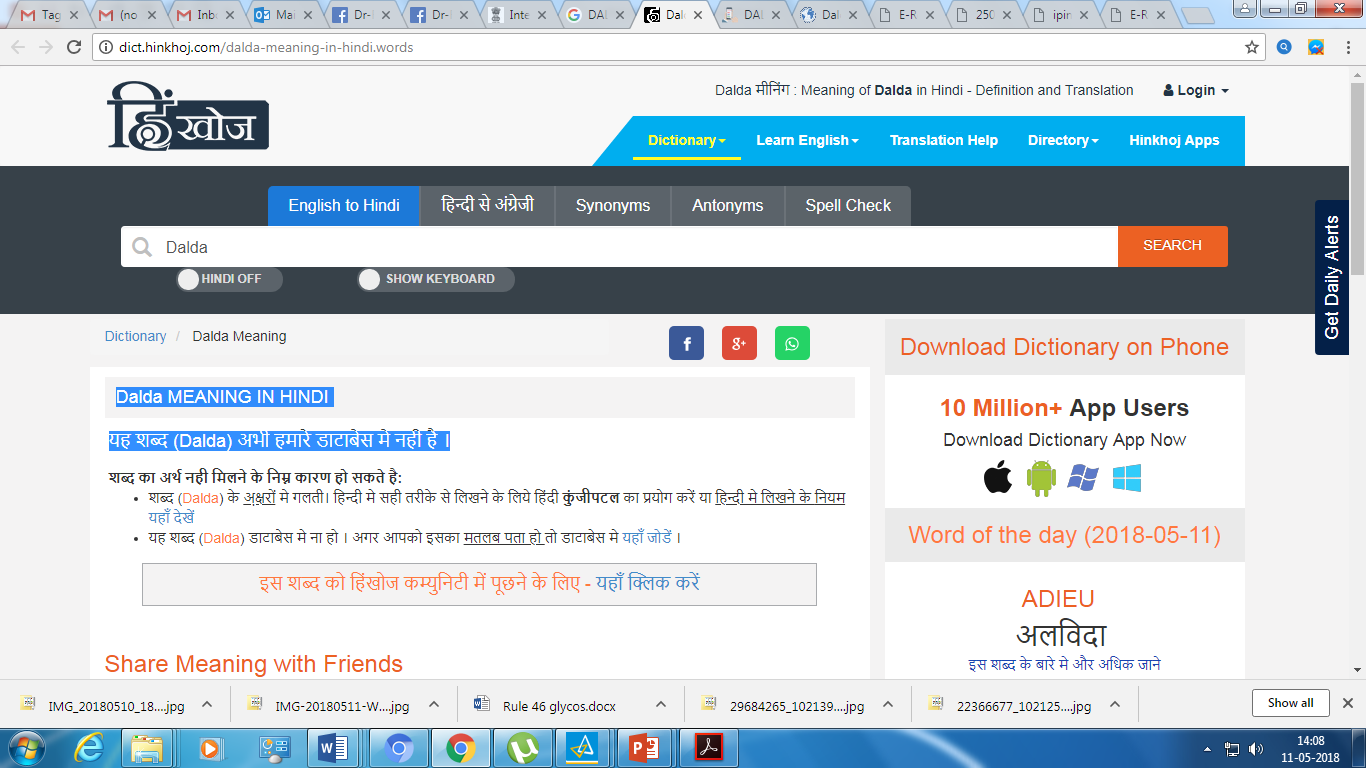 Protecting at Home and Abroad
The national route
Each country where you seek protection
The regional route
Countries members of a regional trademark system: African Regional Industrial Property Office; Benelux TM office; Office for Harmonization of the Internal Market of the EU; Organisation Africaine de la Propriété Intellectuelle  
The international route
The Madrid Union currently has 115 members, covering 131 countries. These members represent more than 80% of world trade, with potential for expansion as membership grows.
[Speaker Notes: Remember that trademark registration is territorial - if you have registered in your country it does not mean that your TM is protected abroad.
.
.
.
.
International Route: if a country is member of the Madrid Union for the registration of TM administered by WIPO  (check the status of country in question where presentation is being given): advantage is as a member can apply to all other member countries with one application 1 language 1 set of fees. Renewal also single procedure.]
Benefits of Madrid System
Key aspects of  the Madrid Protocol:
Simplified Trademark Registration: Indian businesses can now register their trademarks in multiple countries through a single application, making the process more cost-effective and less time-consuming. 
Centralized Management: The Madrid system provides a centralized platform for managing trademark applications, renewals, and other changes, further simplifying the process. 
Increased Global Reach: India's membership in the Madrid Protocol allows its businesses to expand their reach into international markets more easily. 
Benefits for SMEs: The Madrid system is particularly beneficial for small and medium-sized enterprises (SMEs) that may lack the resources to file separate trademark applications in multiple countries. 
Harmonization with International Standards: Joining the Madrid Protocol aligns India's trademark system with international standards, promoting intellectual property harmonization.
Trademark Registration Process
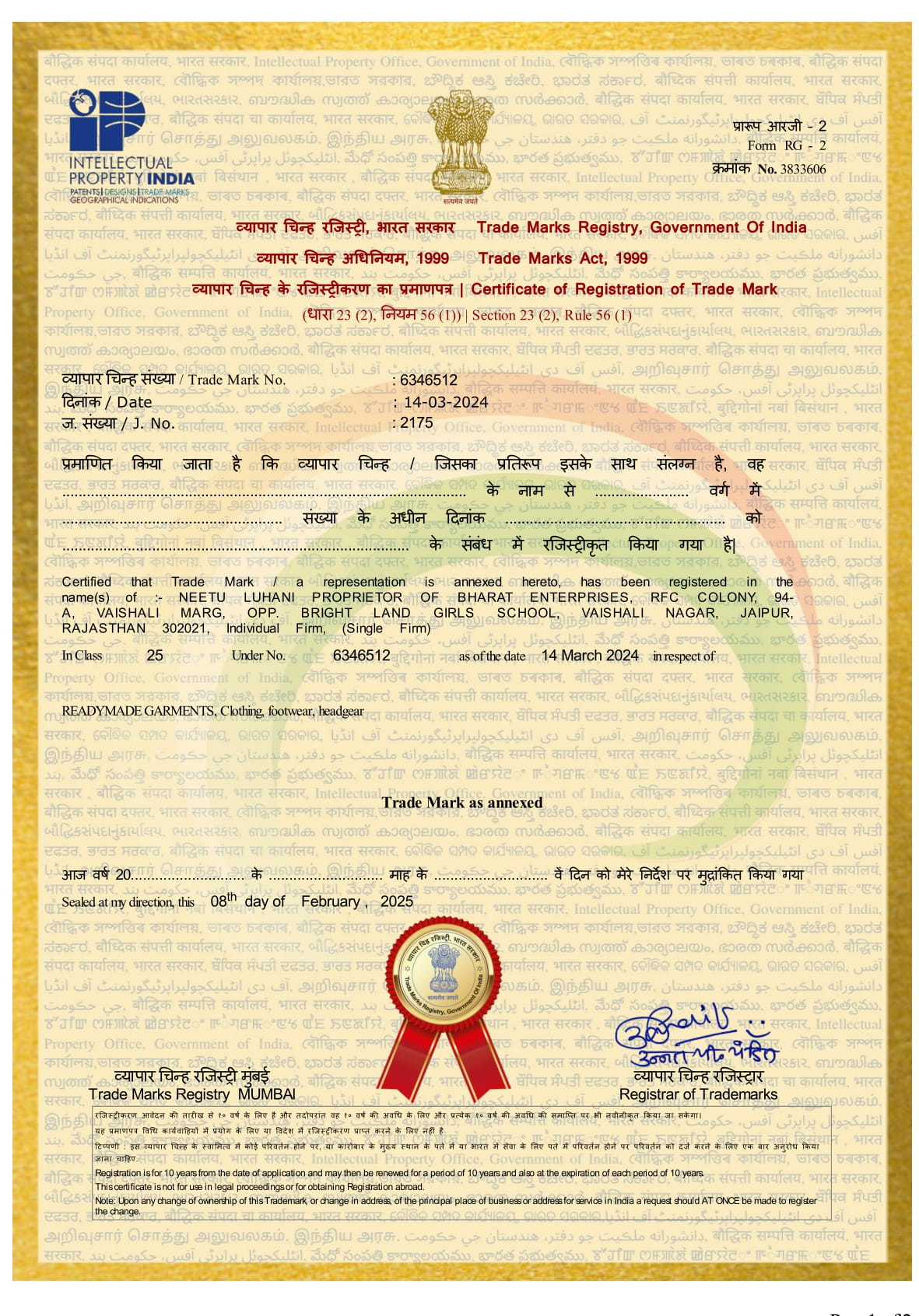 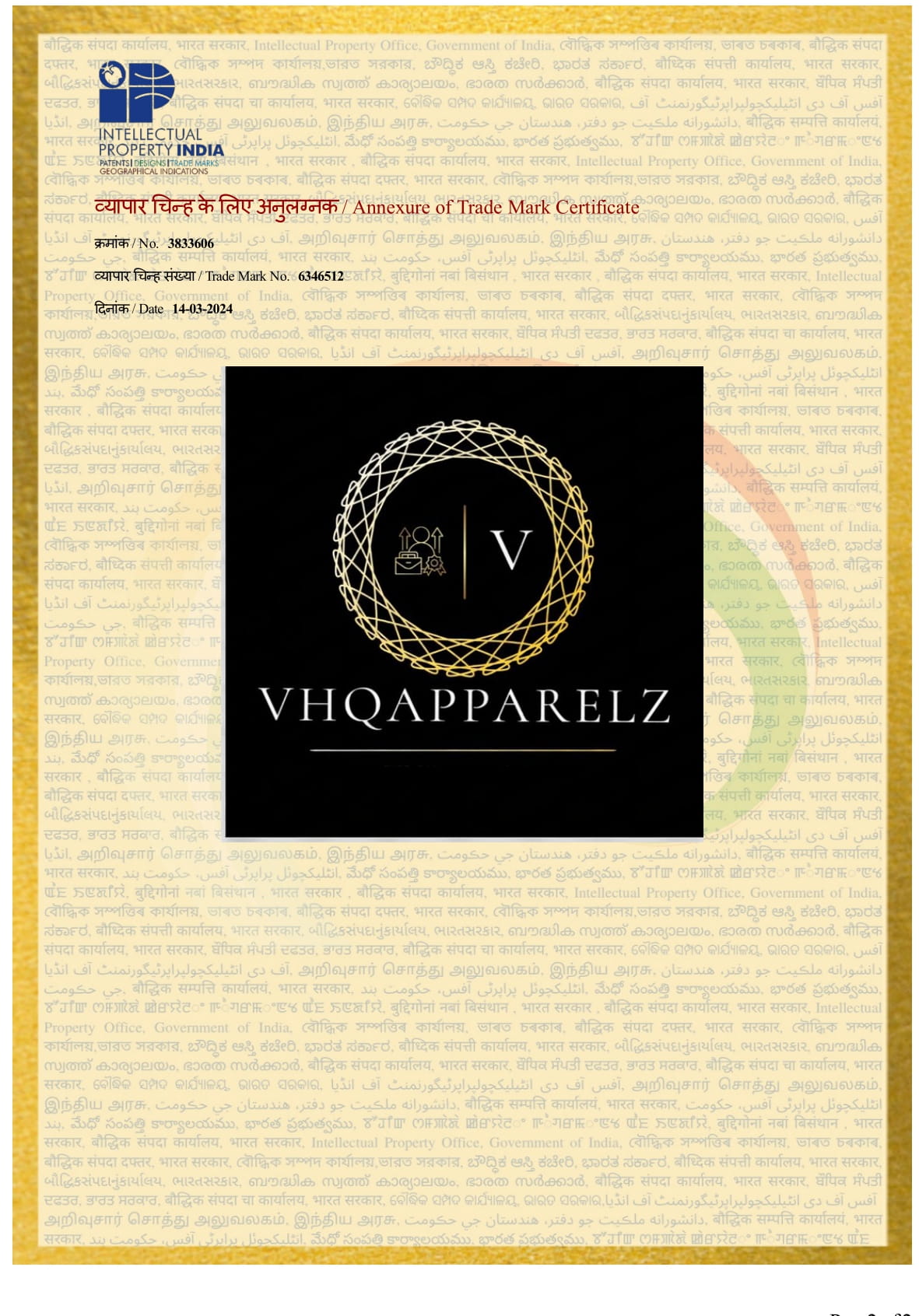 Trademark Registration Certificate
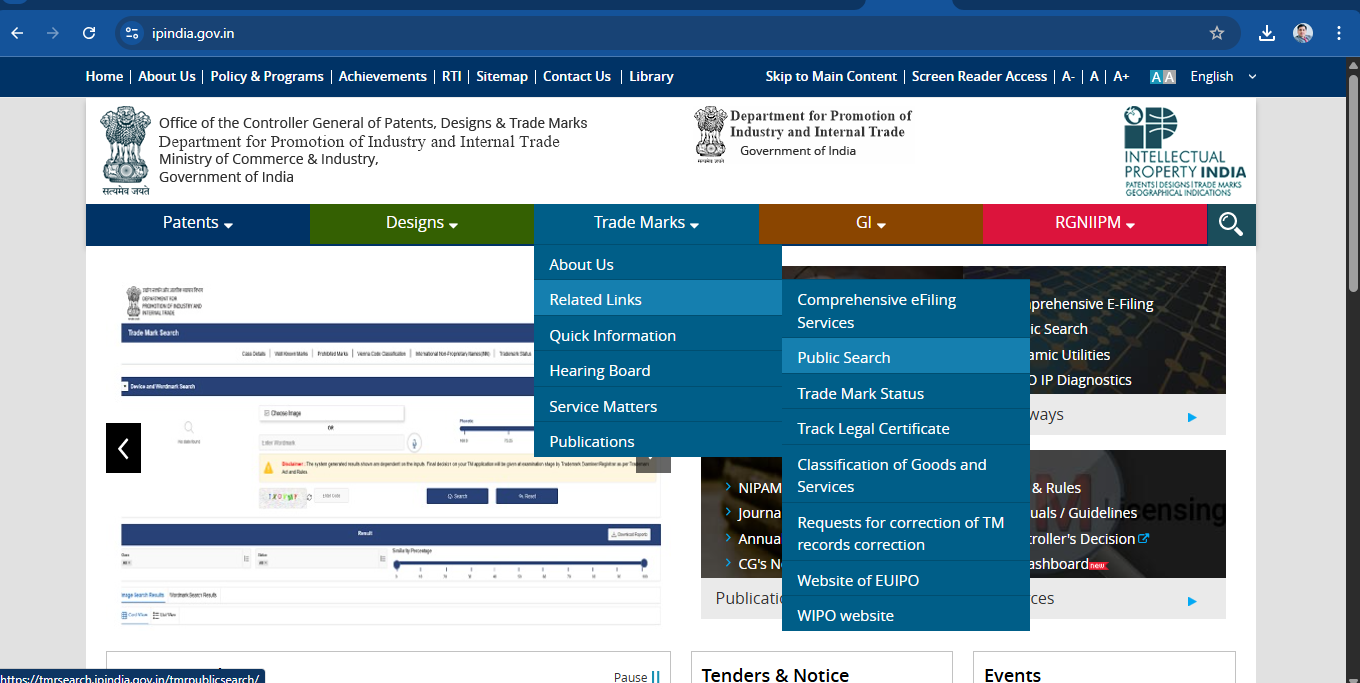 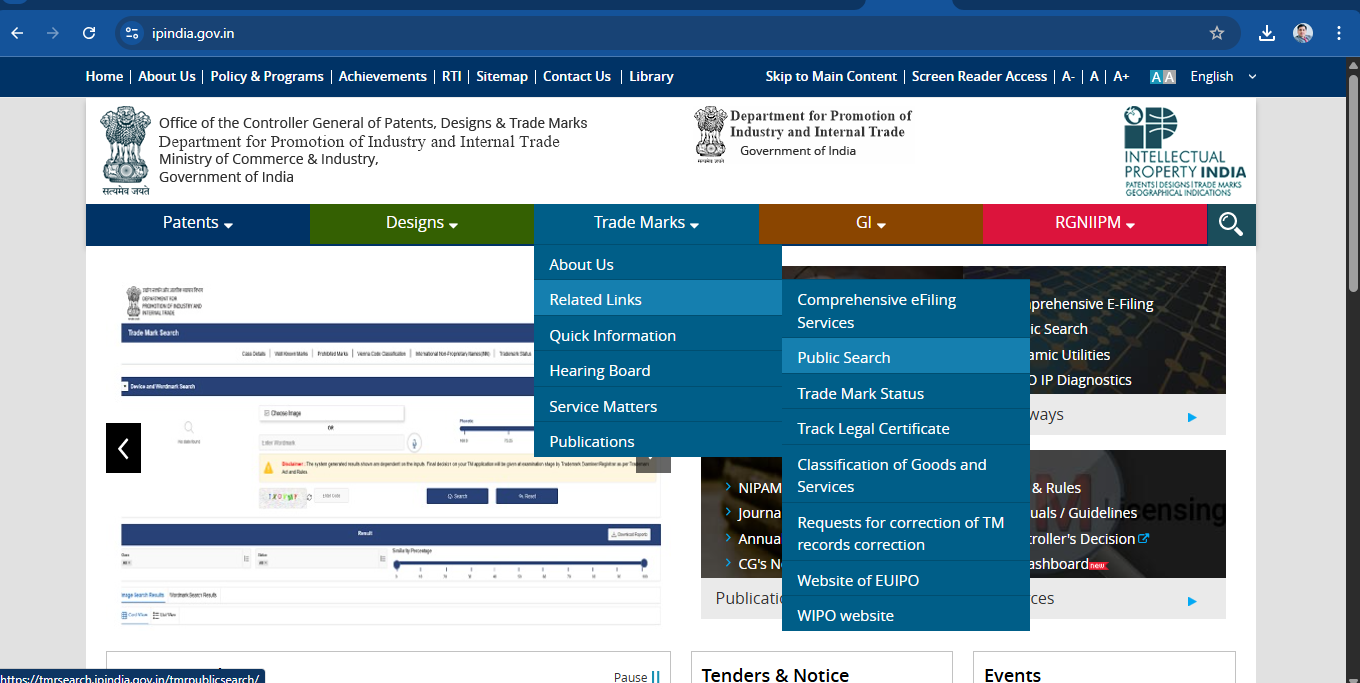 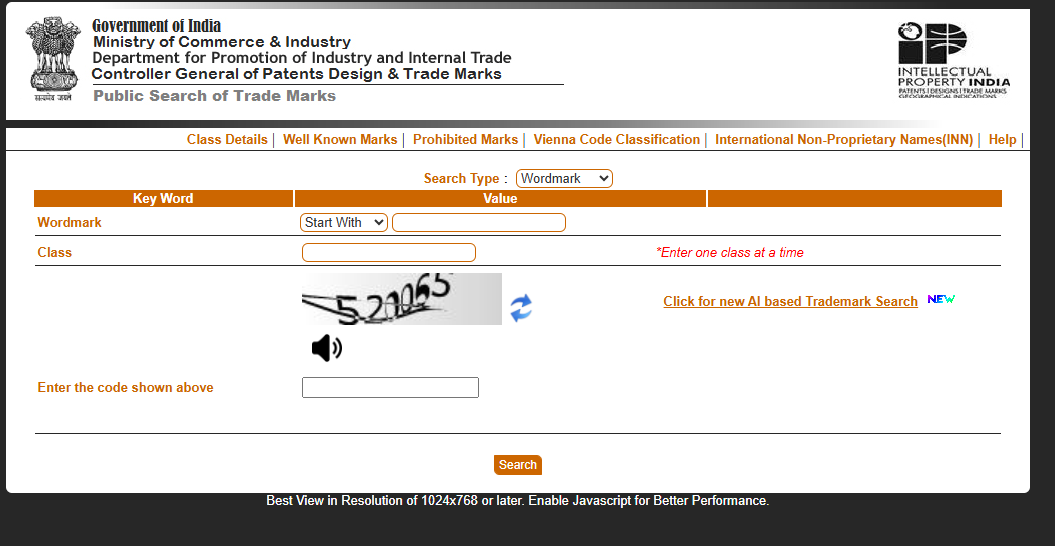 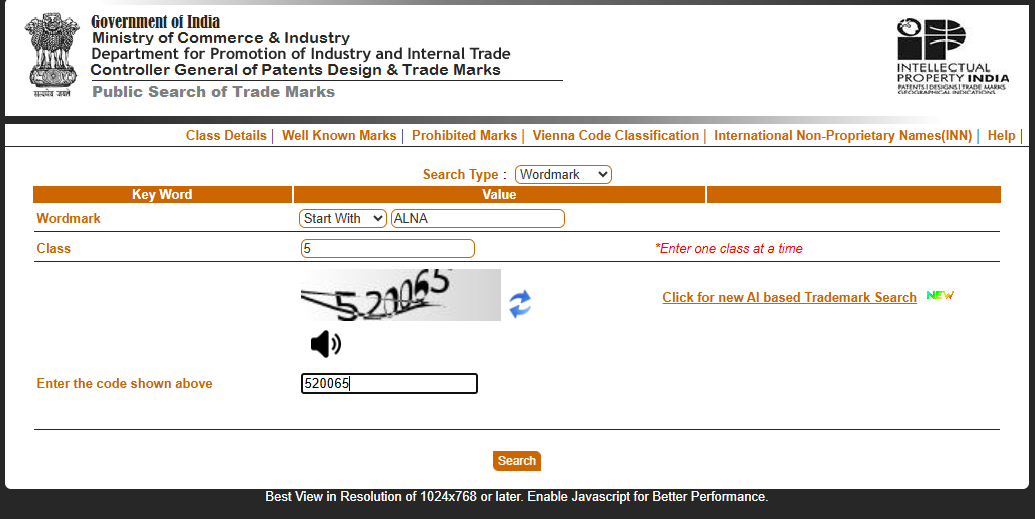 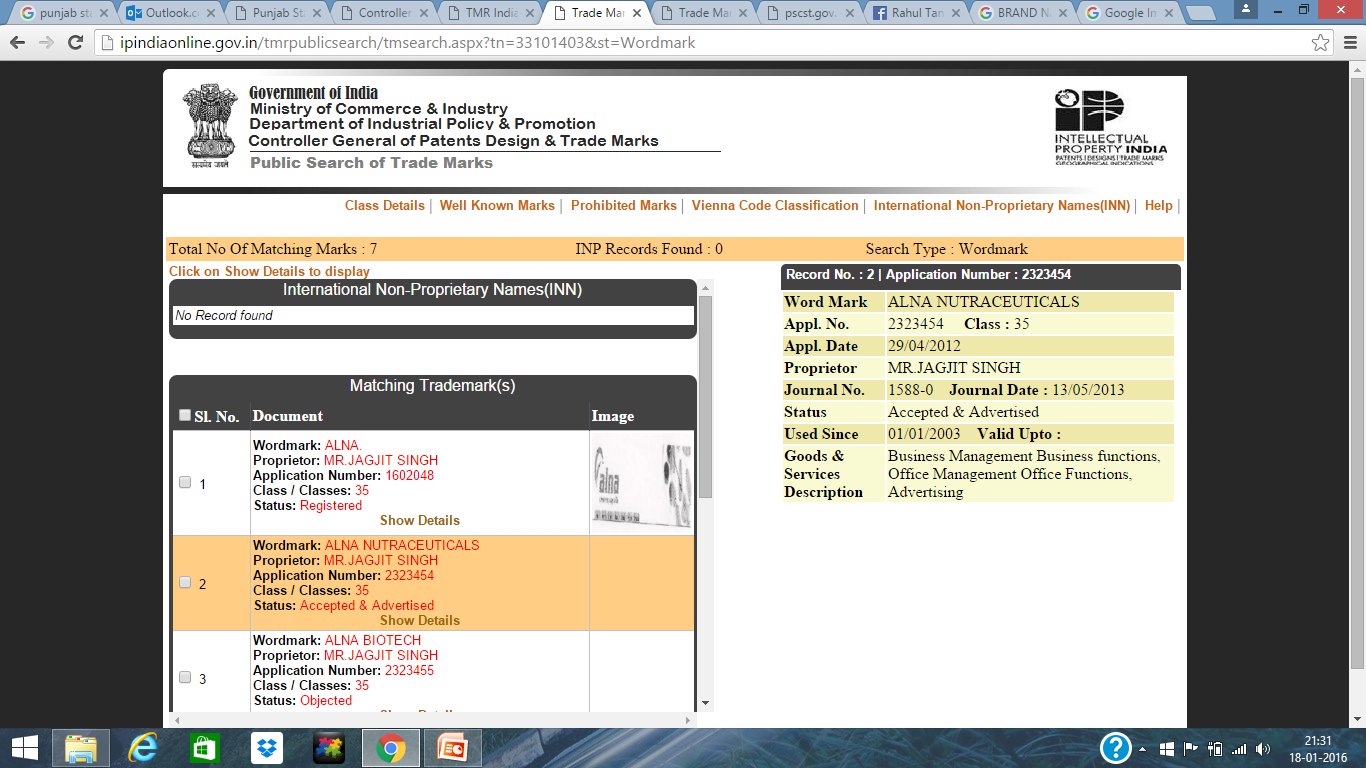 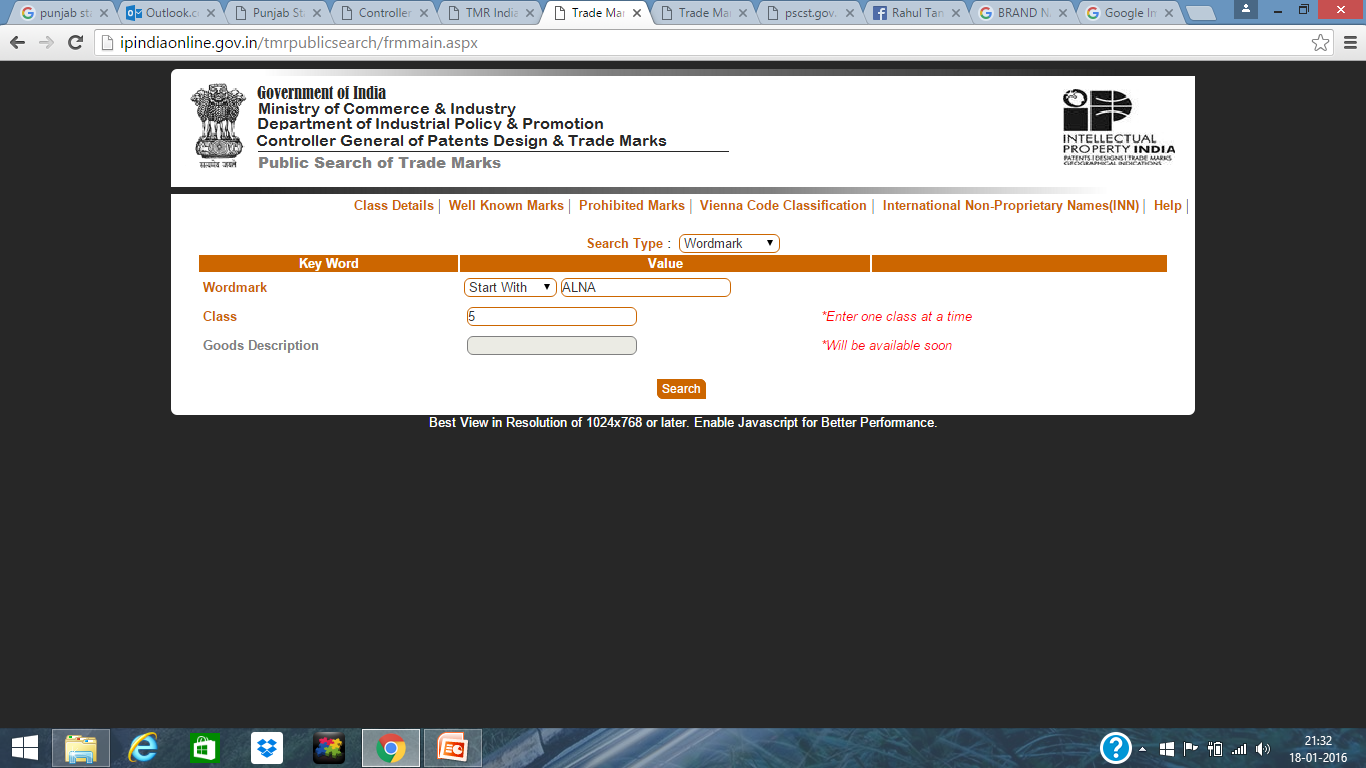 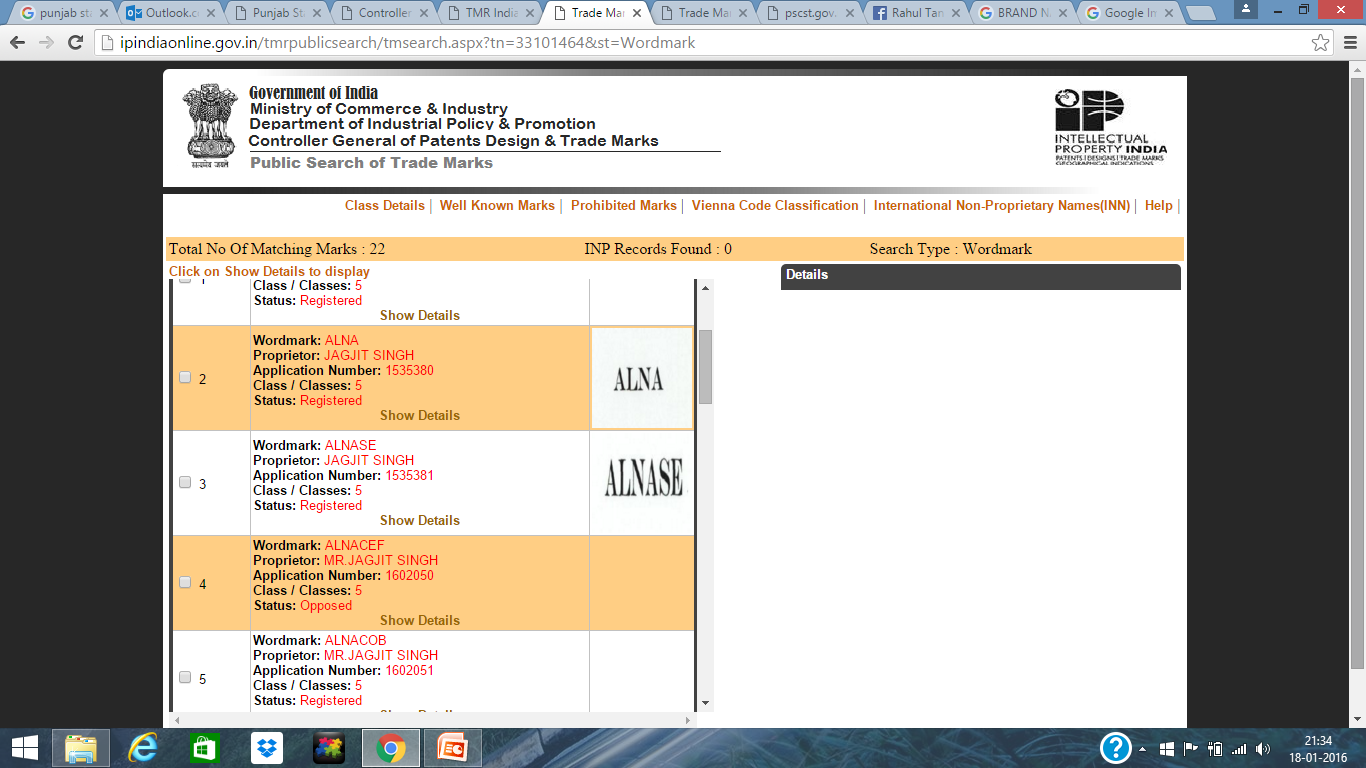 Comparison of Brands NEXVIT V/s NEXVITA
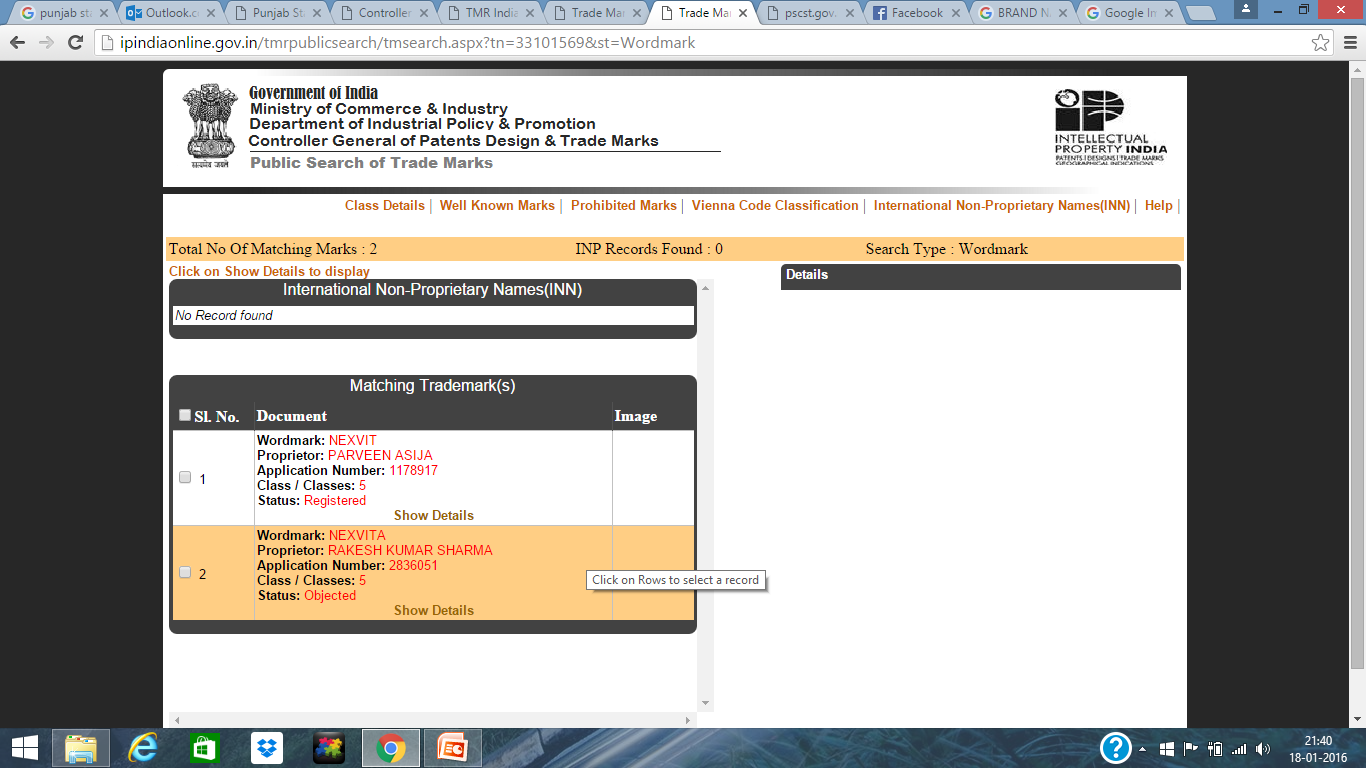 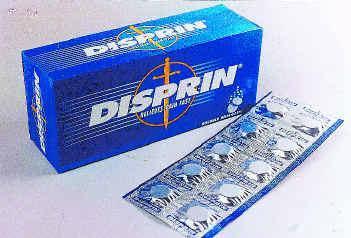 Trademark for Medicinal, Pharmaceutical,  Ayurvedic, Dietary Supplements.  Class 5
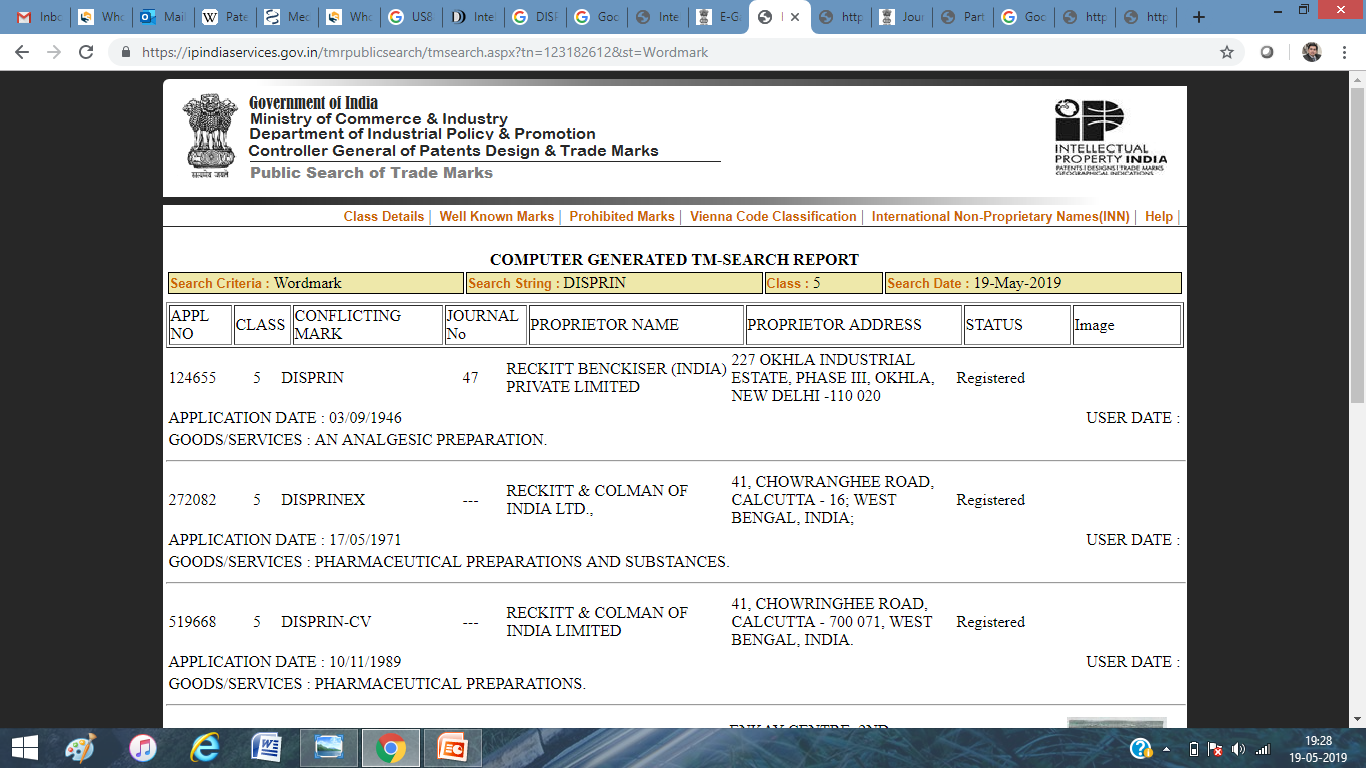 rahulipr@hotmail.com
58
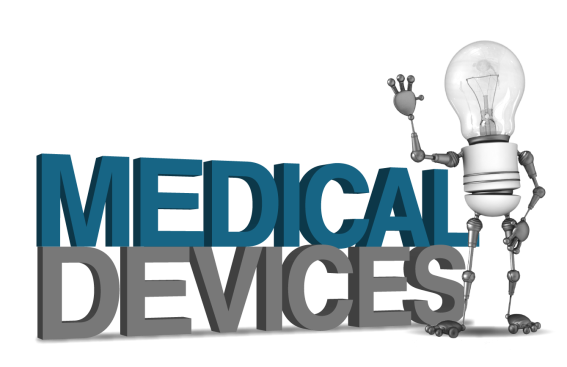 Medical Device/ Medical Instruments: Class 10
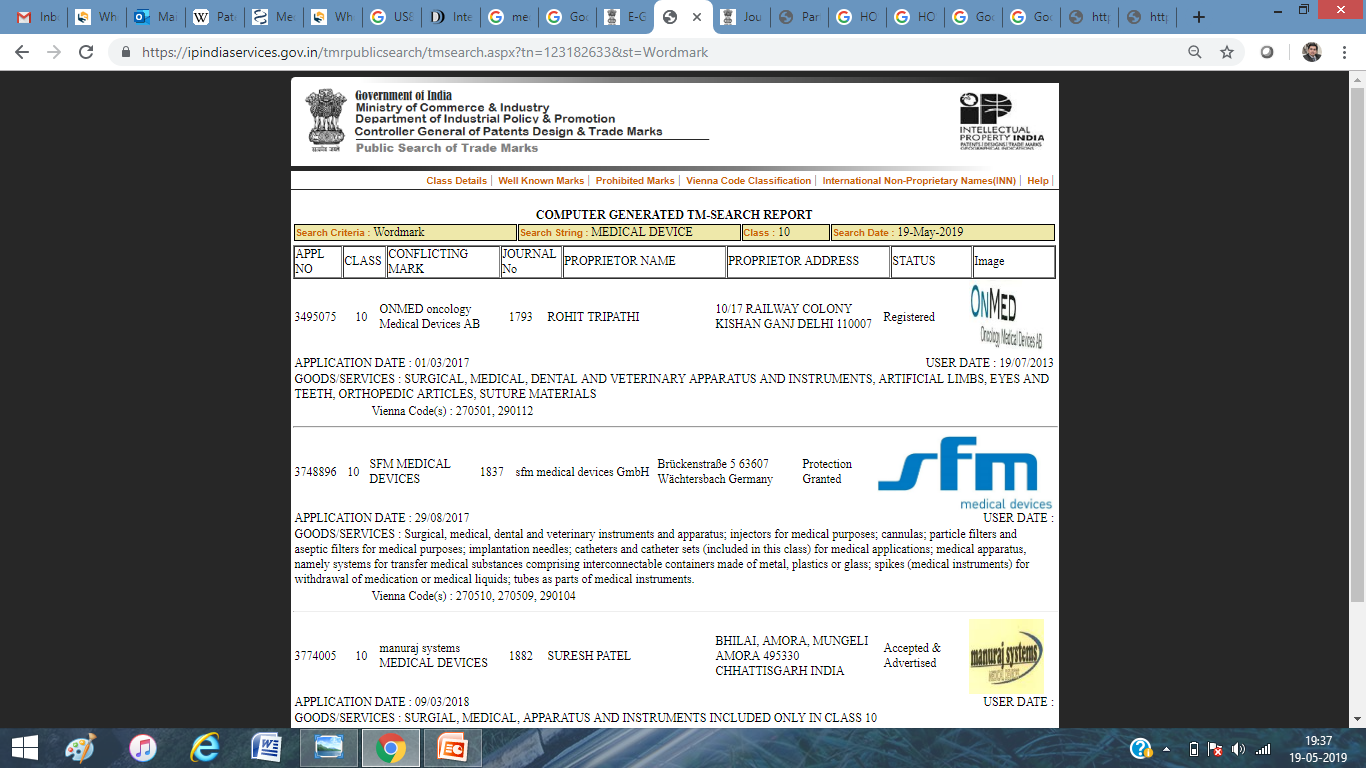 rahulipr@hotmail.com
59
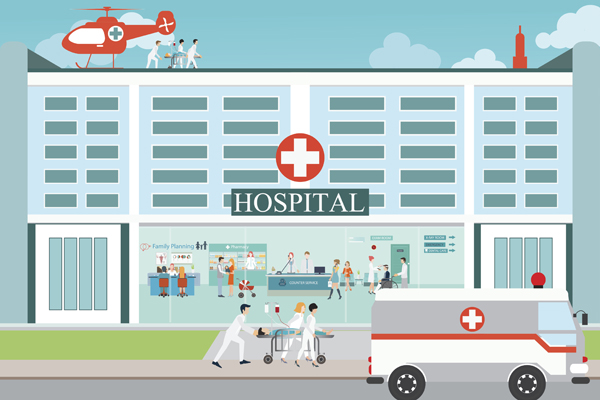 rahulipr@hotmail.com
60
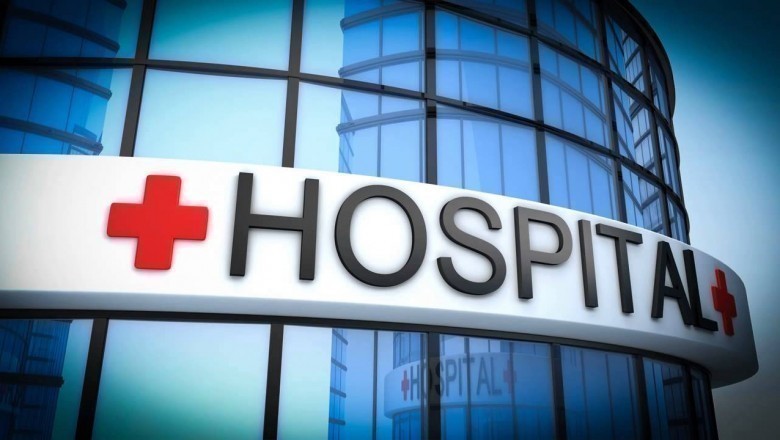 Hospital,  Clinics,  Beauty/Skin Care
Centre.  Class 44
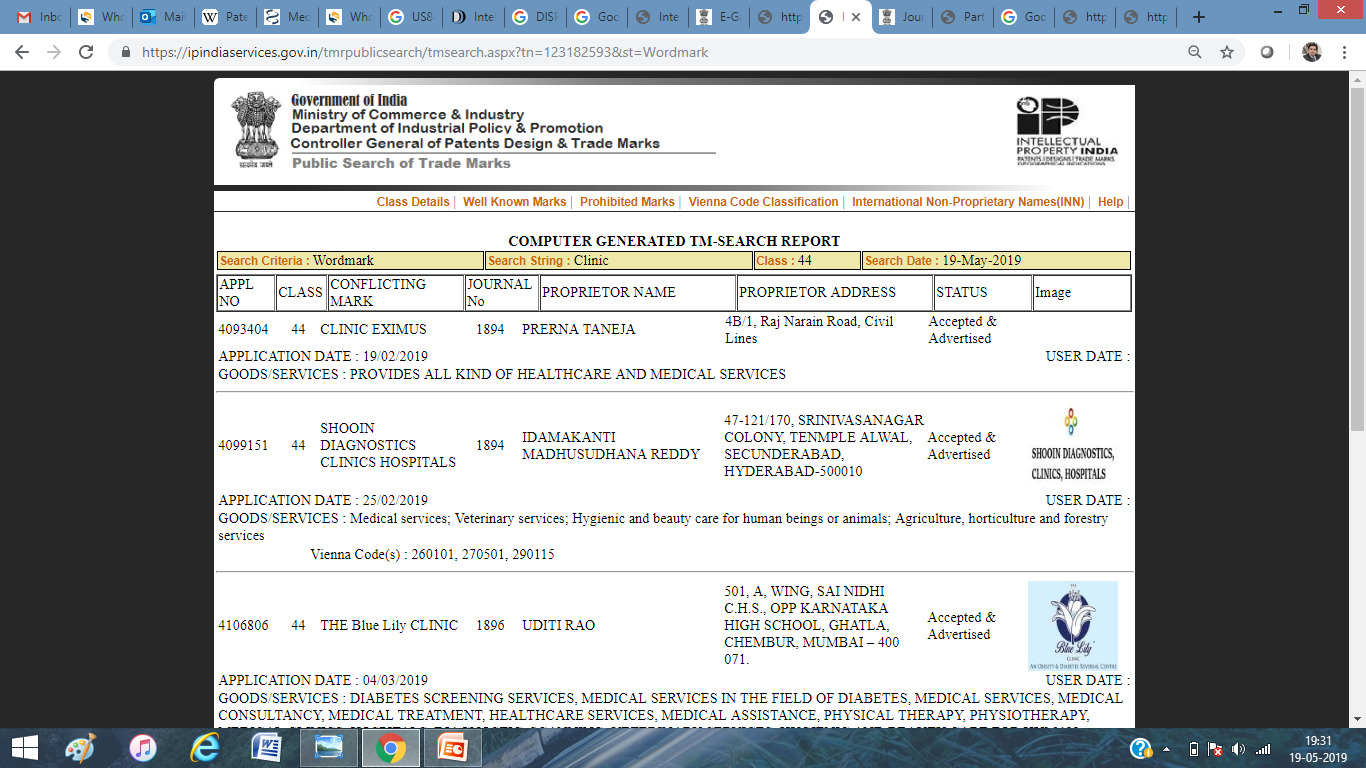 rahulipr@hotmail.com
61
Forms and Fees
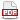 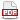 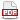 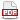 Forms and Fees
Geographical Indications
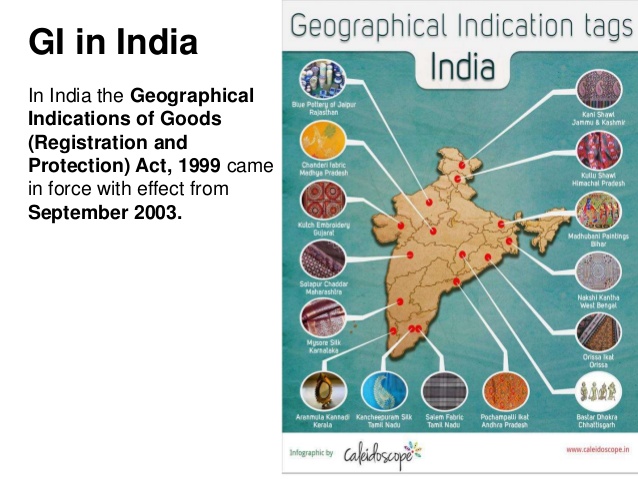 What are Geographical Indications
An indication used to identify agricultural, natural or manufactured goods originating from a definite territory in India.
It should have a special quality or characteristics or reputation based upon the climatic or production characteristics unique to the geographical location.
This is a collective right as opposed to a private right 
Any association of persons, producers, organization established by or under the law can apply representing & protecting the interests of  the producers. 
Identifies the product as originating in a country or region thereof 
Whose quality, reputation or other characteristics are attributable to its geographical origin 
	
	BASMATI, DARJEELING TEA, CHAMPAGNE, SCOTCH WHISKY, HAVANA CIGARS, ALPHONSO MANGOES
Geographical Indication
Some facts about registration-
It is an indication
It originates from a definite geographical territory.
 It is used to identify agricultural, natural or manufactured goods
Can be renewed continuously for further period of 10 years at each subsequent renewals
If not renewed it is liable to be removed  from the register 
Can not be assigned, transmitted, licensed, pledged, mortgaged
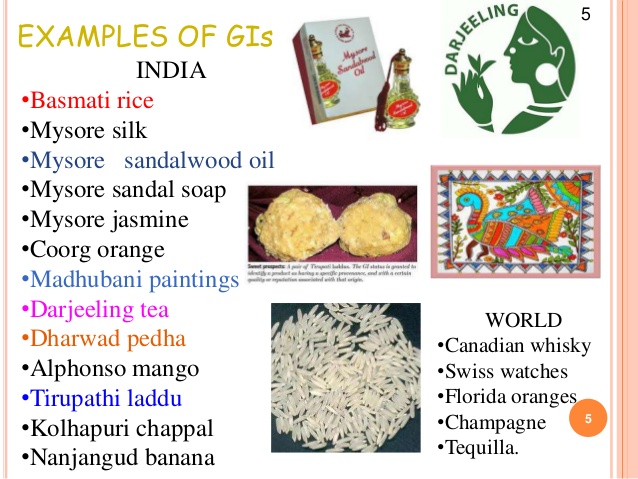 Geographical indications and trademarks
GIs are closely related to trademarks; both indicate product origin
GIs and trademarks differ in two ways:
A trademark belongs to a particular company; it distinguishes that company’s products.
GIs are shared by all producers in the region identified by the GI.
GIs attach to a location; trademarks don’t.
Thank you for kind Attention
QUESTIONS?
For further information please contact at:
Dr. Rahul Taneja
Scientist
Registered Patent & Trademark Agent
Patent Information Centre
Haryana State Council for Science & Technology
Directorate of Science & Technology
Government of Haryana, Bays 35-38, Sector – 2, Panchkula (Haryana)
E-mail: drrahultaneja@gmail.com
Mobile: 090171-80265
rahulipr
@rahultaneja64
rahulipr
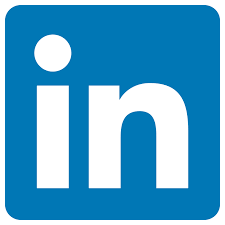 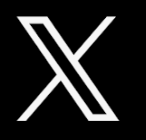 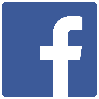 69